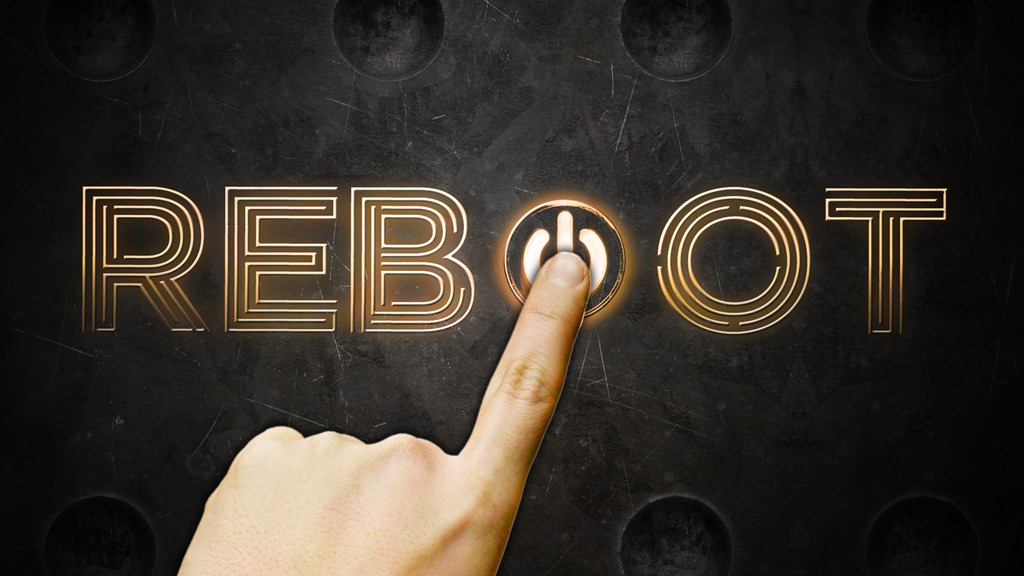 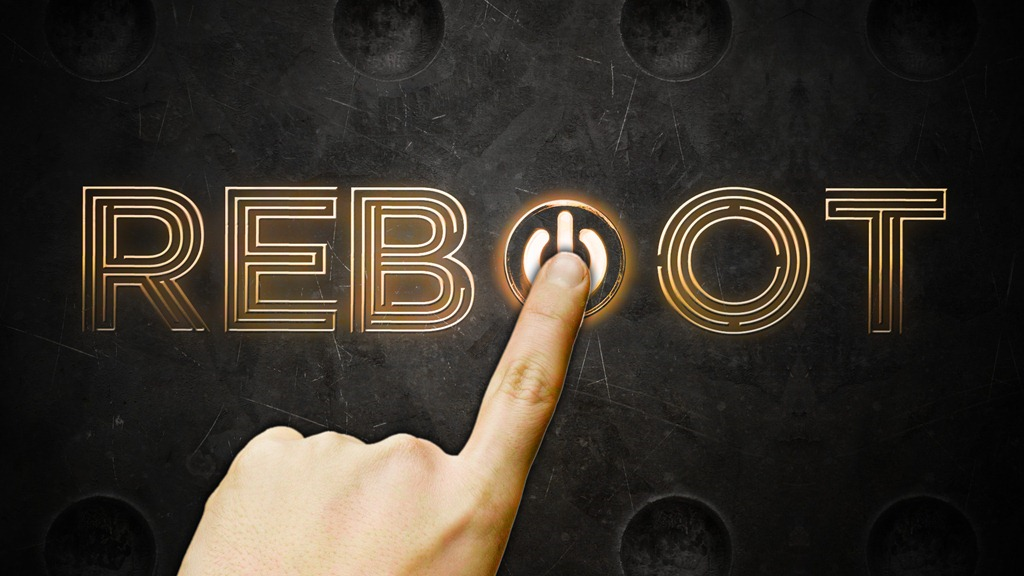 Naomi Reboots After Losing Family
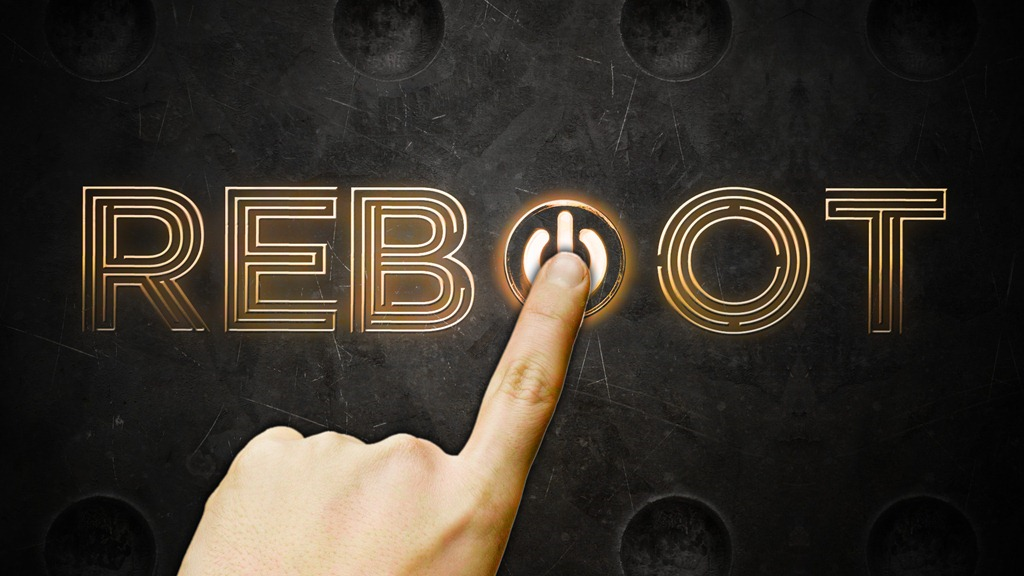 Naomi Loses Family
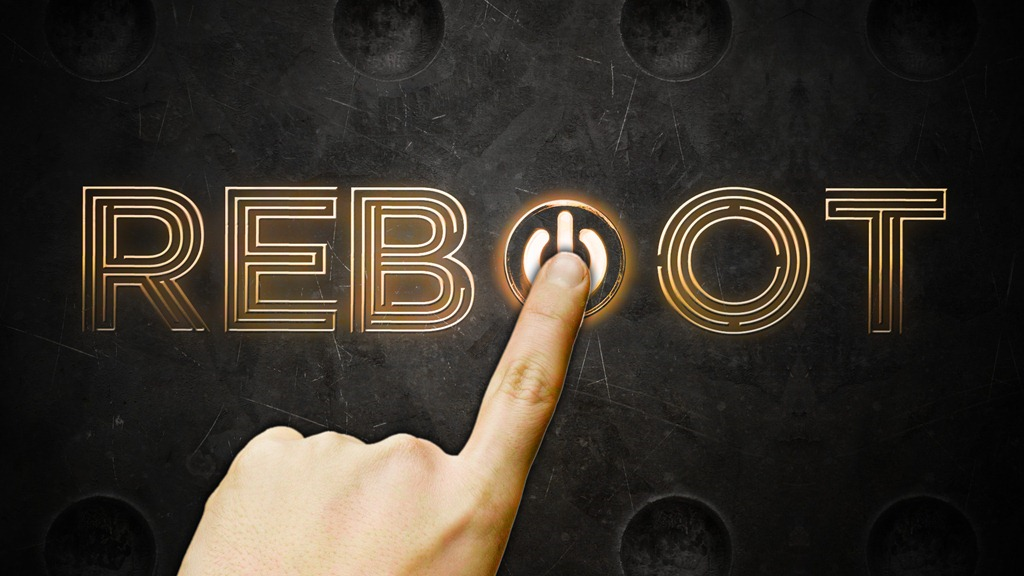 Ruth 1:1
“Now it came to pass, in the days when the judges ruled, that there was a famine in the land.  And a certain man of Bethlehem, Judah, went to dwell in the country of Moab, he and his wife and his two sons.”
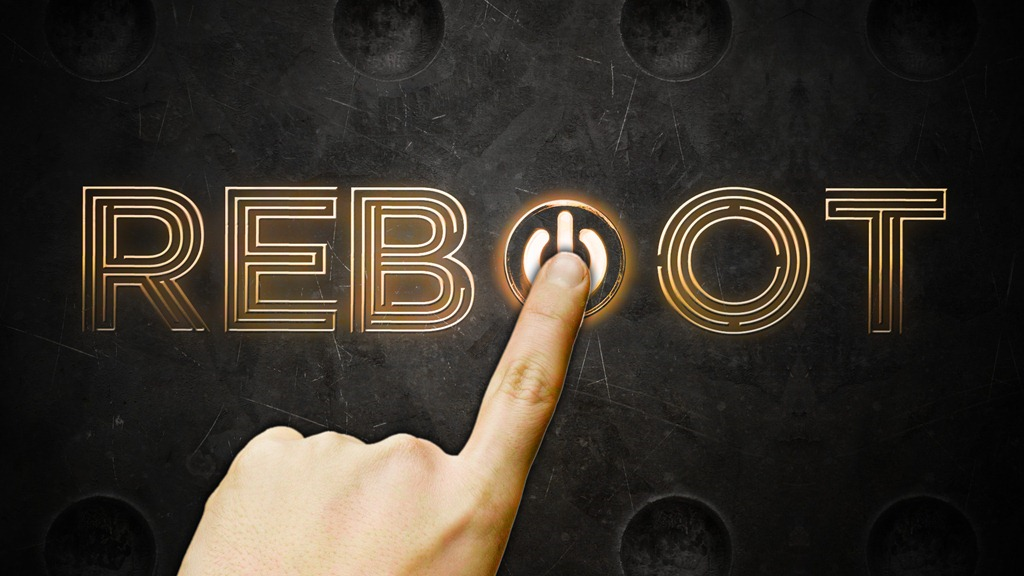 Ruth 1:2
“The name of the man was Elimelech, the name of his wife was Naomi, and the names of his two sons were Mahlon and Chilion – Ephrathites of Bethlehem, Judah.  And they went to the country of Moab and remained there.”
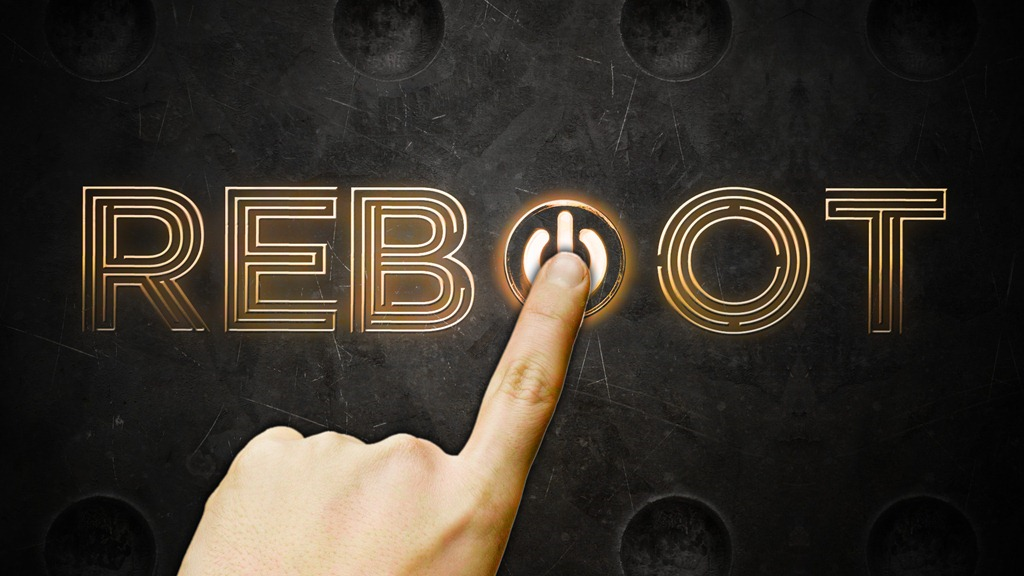 Ruth 1:3
“Then Elimelech, Naomi’s husband, died; and she was left, and her two sons.”
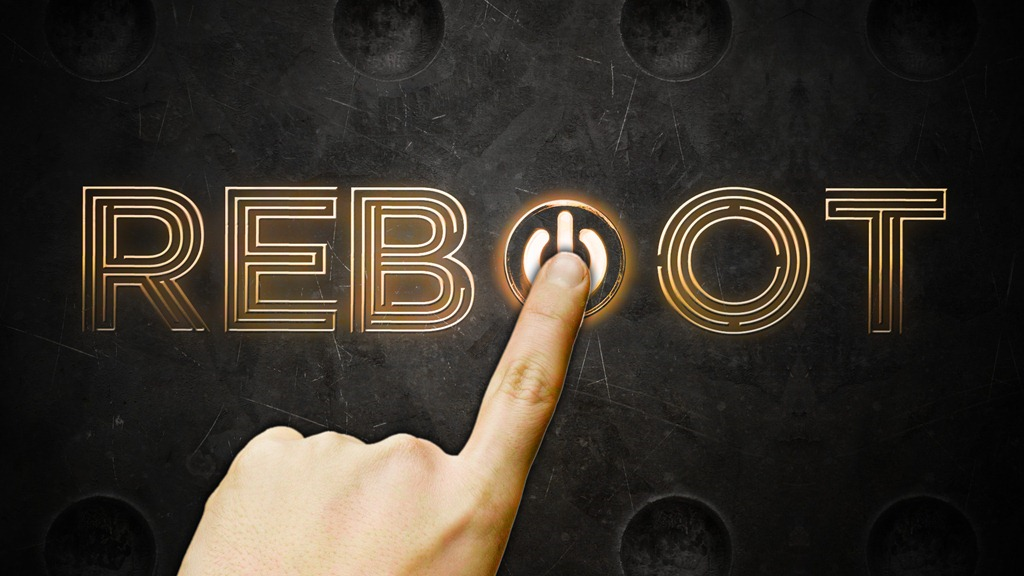 Ruth 1:4
“Now they took wives of the women of Moab: the name of the one was Orpah, and the name of the other Ruth.  And they dwelt there about ten years.”
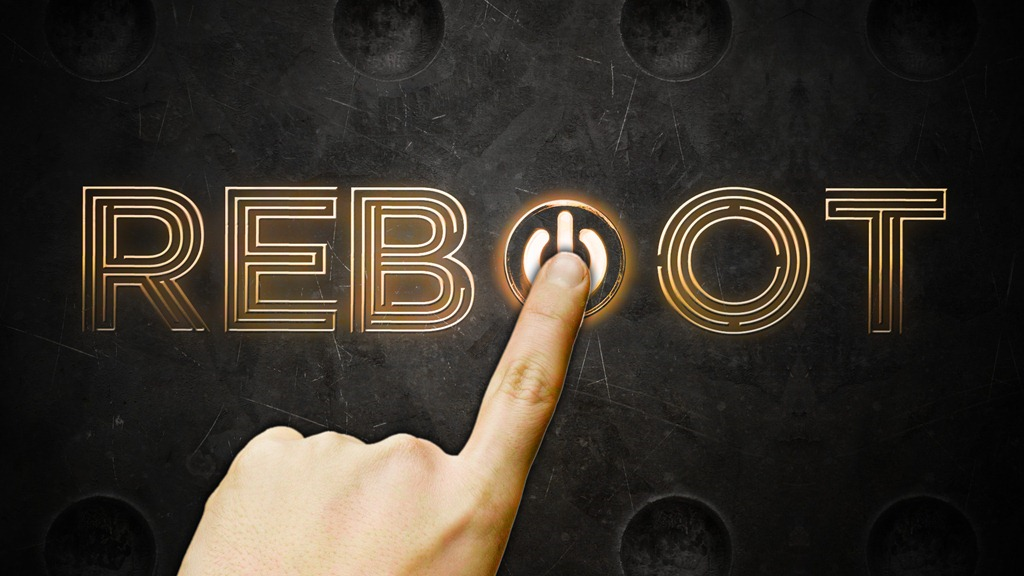 Ruth 1:5
“Then both Mahlon and Chilion also died; so the woman survived her two sons and her husband.”
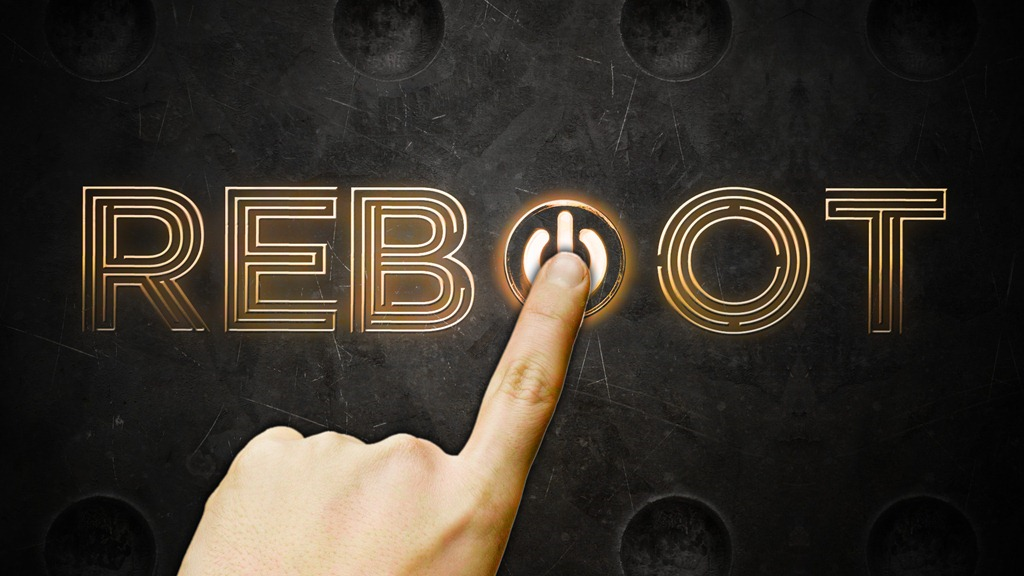 Naomi Reboots – Changes Location
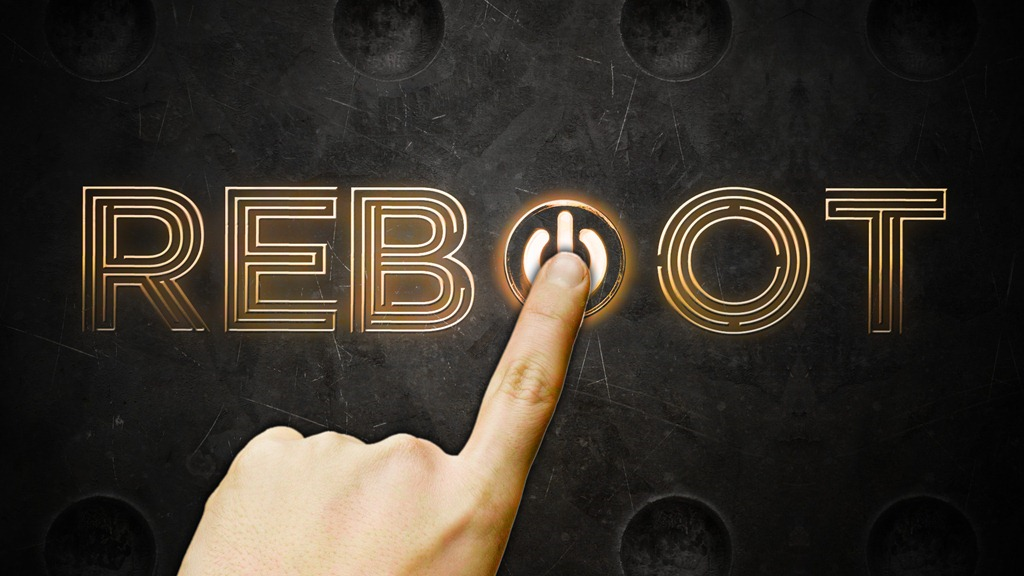 Ruth 1:6
“Then she arose with her daughters-in-law that she might return from the country of Moab, for she had heard in the country of Moab that the Lord had visited His people by giving them bread.”
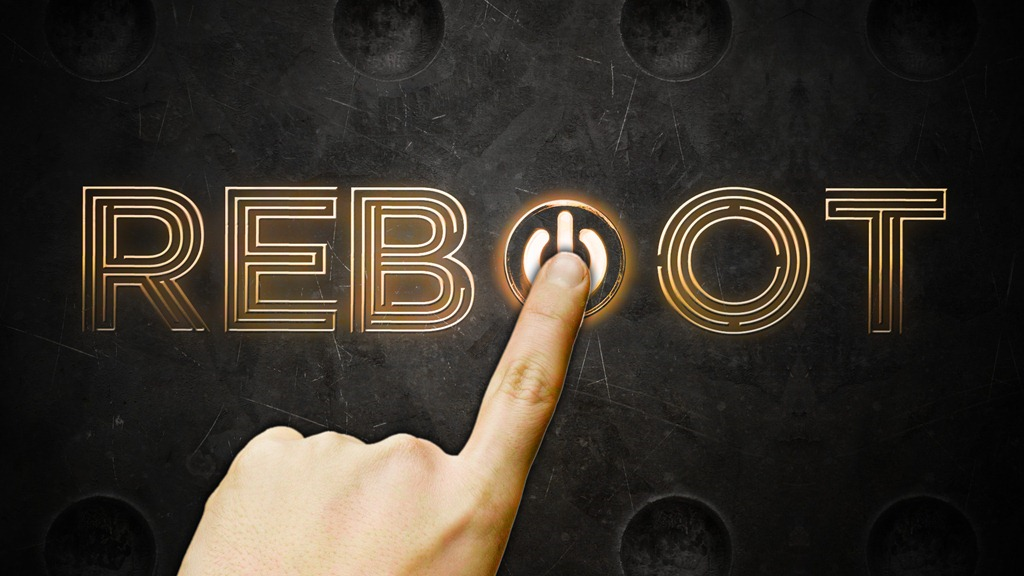 Ruth 1:7
“Therefore she went out from the place where she was, and her two daughters-in-law with her; and they went on the way to return to the land of Judah.”
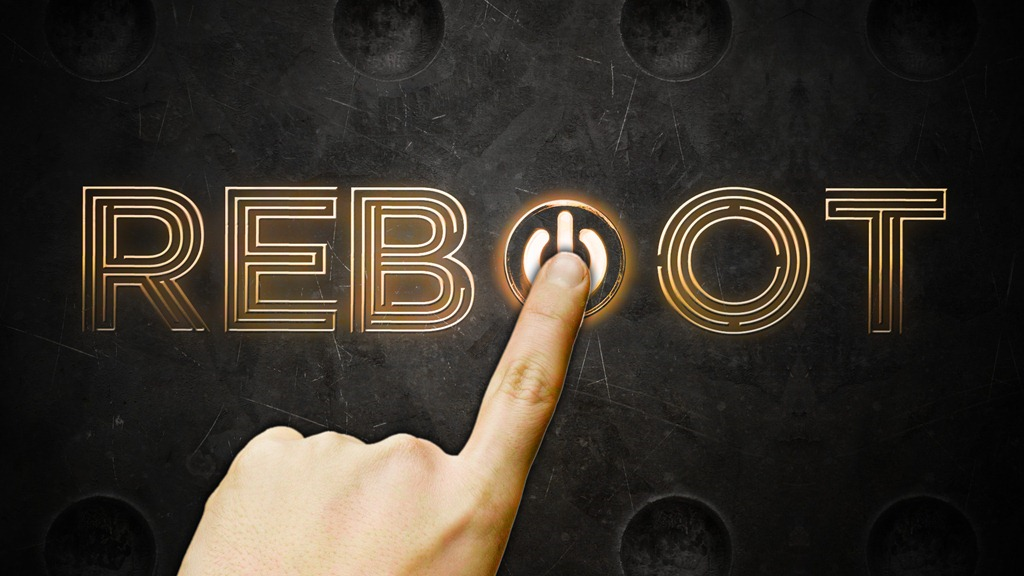 Naomi Reboots – Denies Support
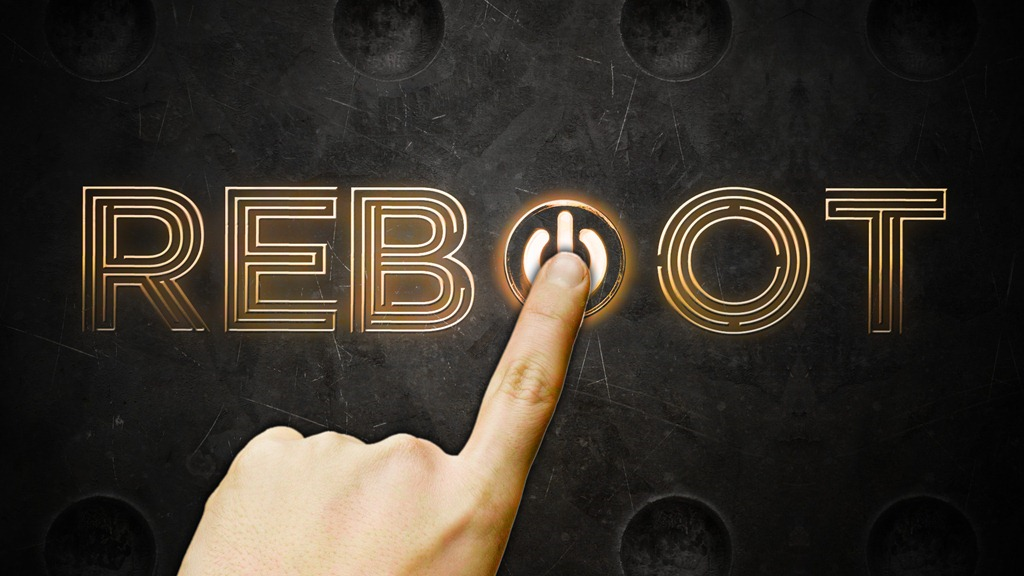 Ruth 1:8
“And Naomi said to her two daughters-in-law, ‘Go, return each to her mother’s house.  The Lord deal kindly with you, as you have dealt with the dead and with me.”
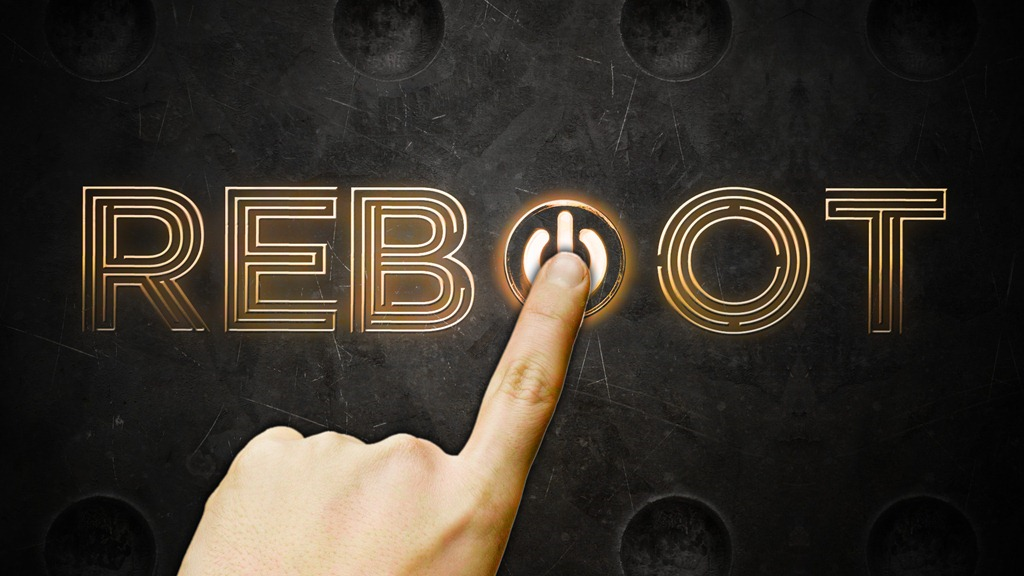 Ruth 1:9
“The Lord grant that you may find rest, each in the house of her husband.”  So she kissed them, and they lifted up their voices and wept.”
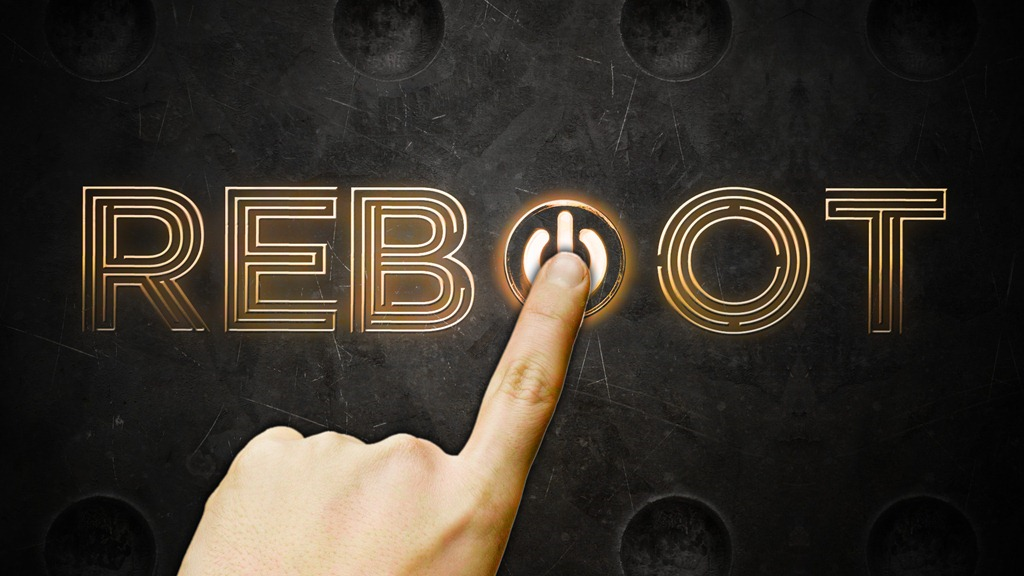 Ruth 1:10
“And they said to her, ‘Surely we will return with you to your people.”
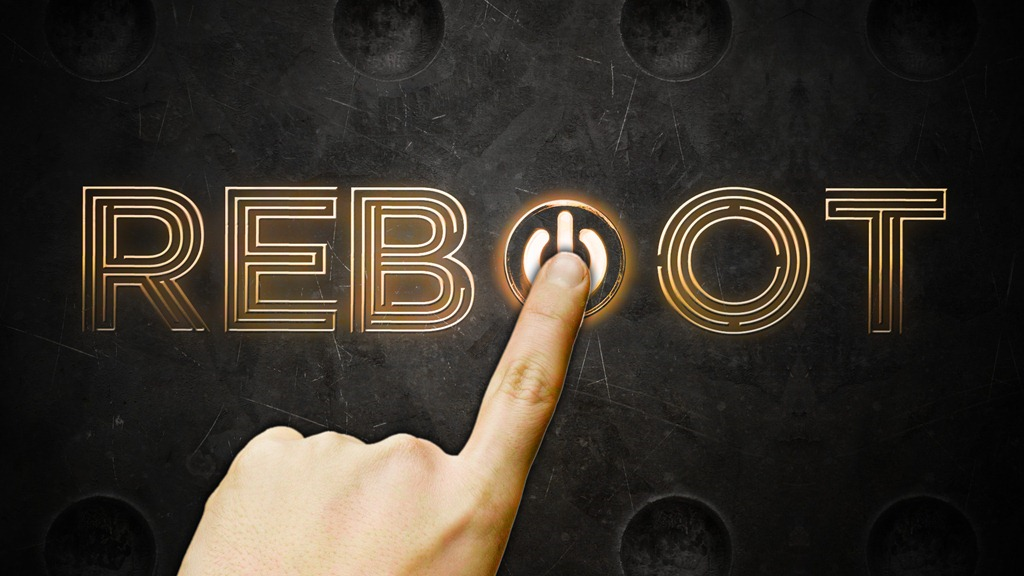 Ruth 1:11
“But Naomi said, ‘Turn back, my daughters; why will you go with me?  Are there still sons in my womb, that they may be your husbands?”
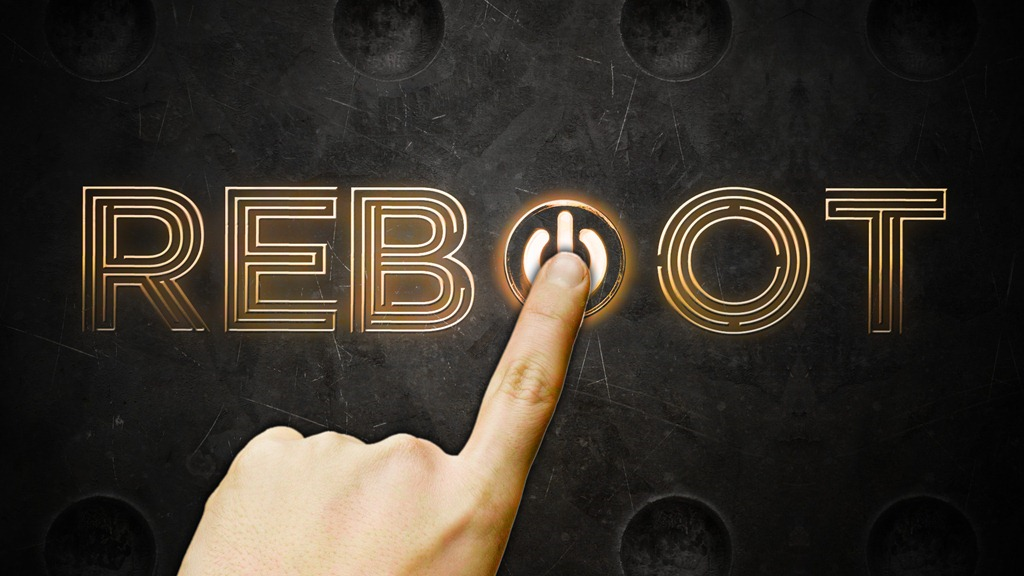 Ruth 1:12
“Turn back, my daughters, go – for I am too old to have a husband. If I should say I have hope, if I should have a husband tonight and should also bear sons,”
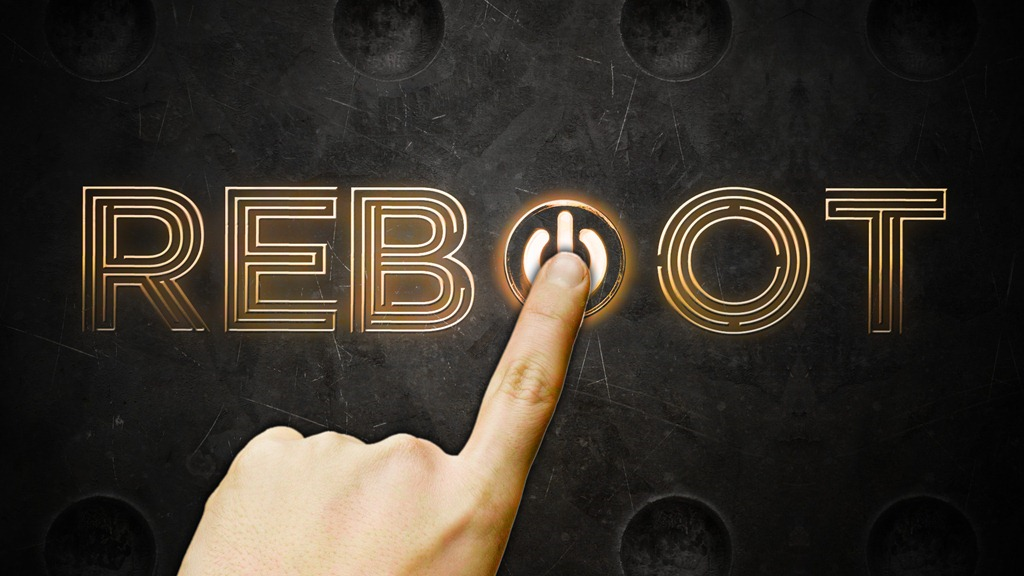 Ruth 1:13
“would you wait for them till they were grown?  Would you restrain yourselves from having husbands?  No, my daughters; for it grieves me very much for your sakes that the hand of the Lord has gone out against me!”
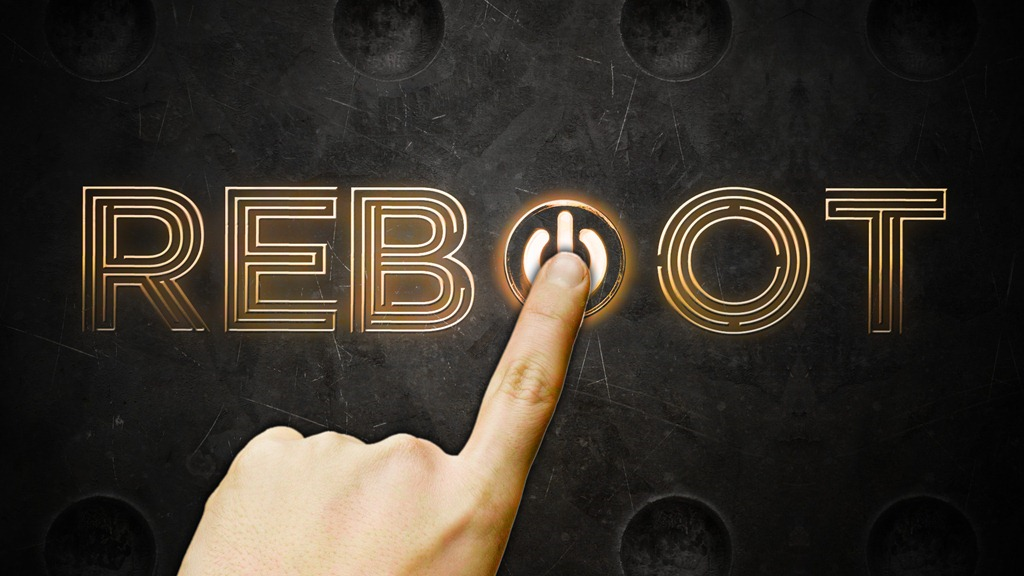 Naomi Reboots – Gains Support
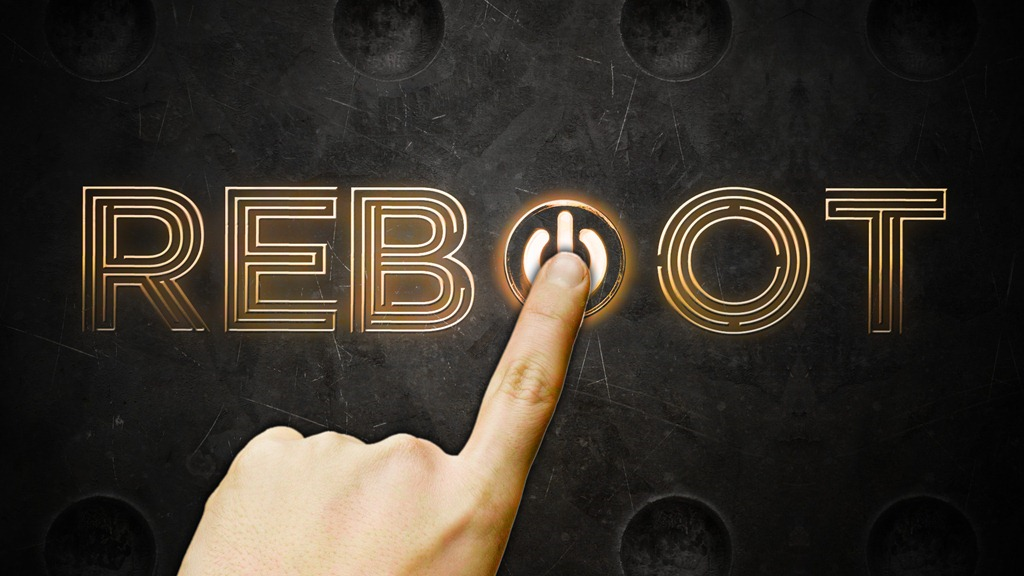 Ruth 1:14
“Then they lifted up their voices and wept again; and Orpah kissed her mother-in-law, but Ruth clung to her.”
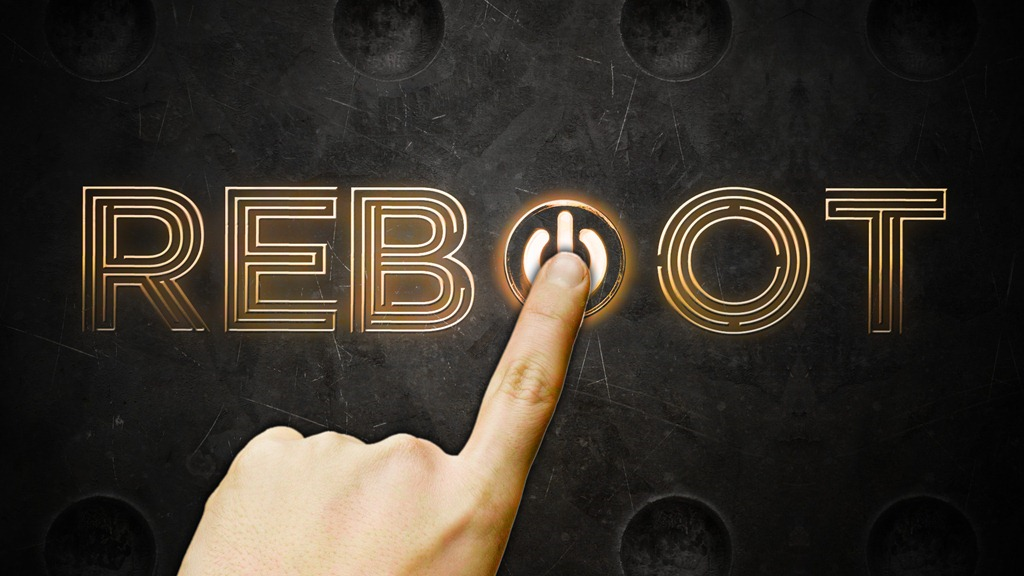 Ruth 1:15
“And she said, ‘Look, your sister-in-law has gone back to her people and to her gods; return after your sister-in-law.”
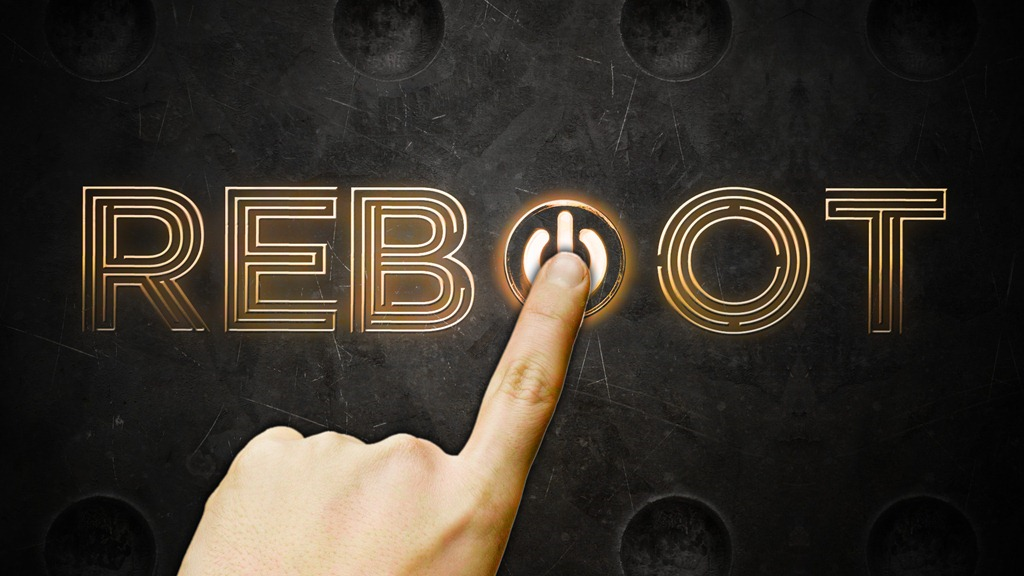 Ruth 1:16
“But Ruth said: ‘Entreat me not to leave you, Or to turn back from following after you; For wherever you go, I will go; And wherever you lodge, I will lodge; Your people shall be my people, And your God, my God.”
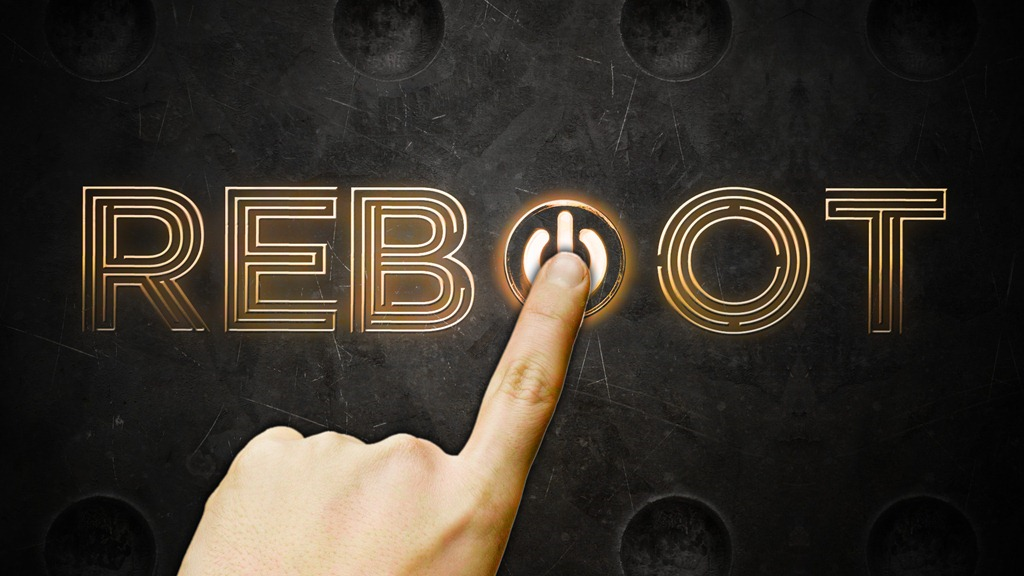 Ruth 1:17
“Where you die, I will die, And there will I be buried.  The Lord do so to me, and more also, If anything but death parts you and me.”
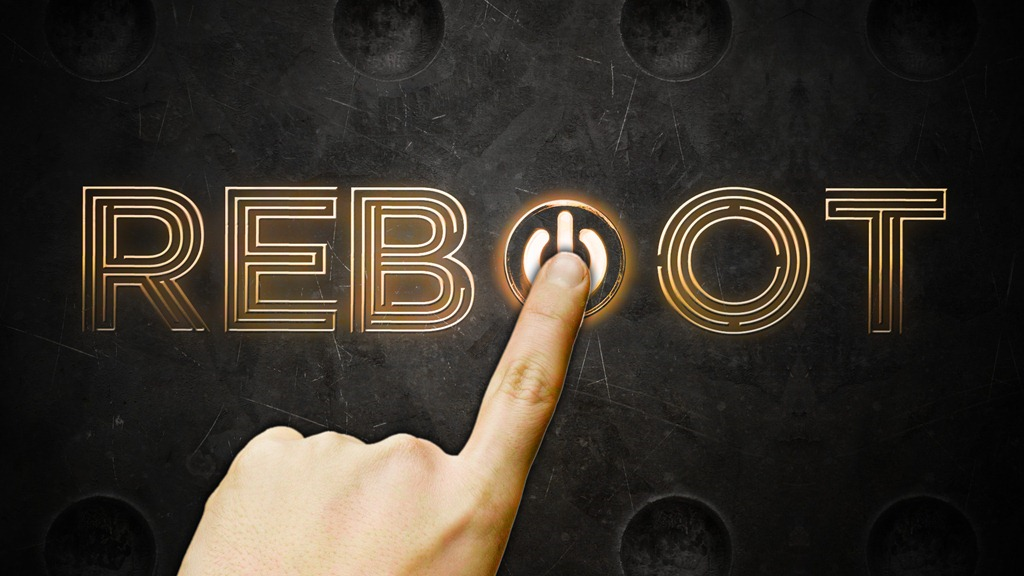 Ruth 1:18
“When she saw that she was determined to go with her, she stopped speaking to her.”
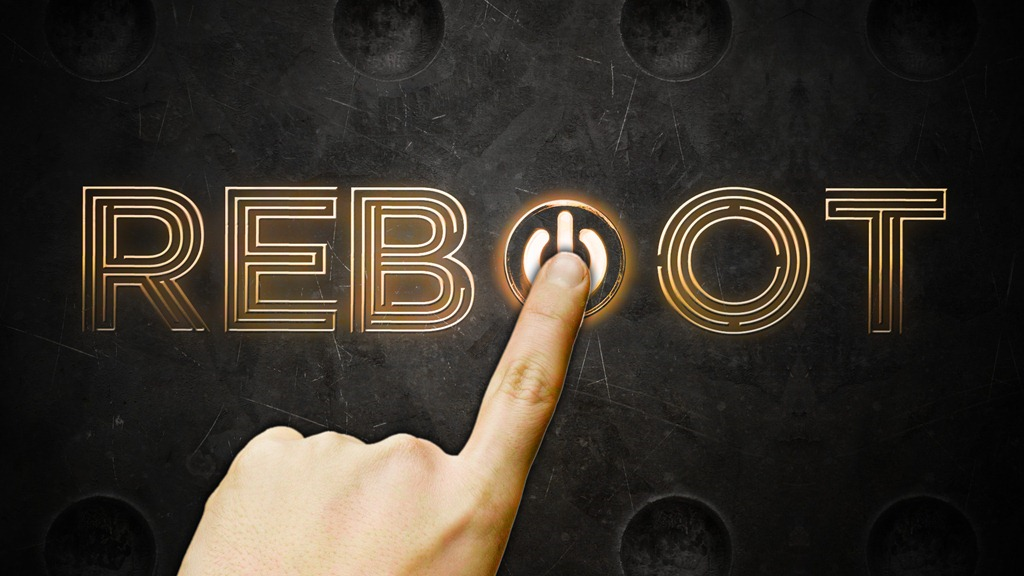 Naomi Reboots – But Still Morns
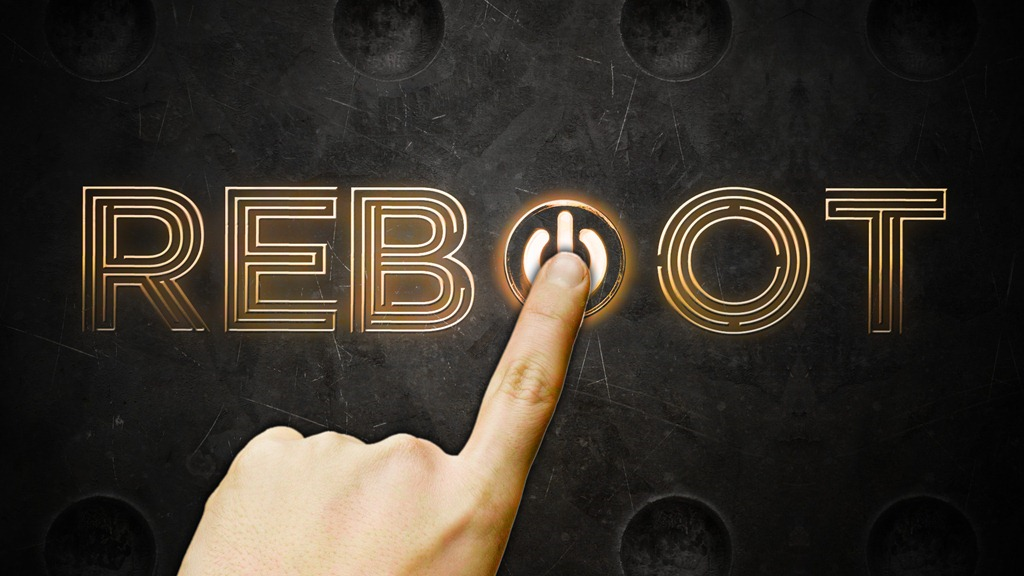 Ruth 1:19
“Now the two of them went until they came to Bethlehem.  And it happened, when they had come to Bethlehem, that all the city was excited because of them; and the women said, ‘Is this Naomi?’”
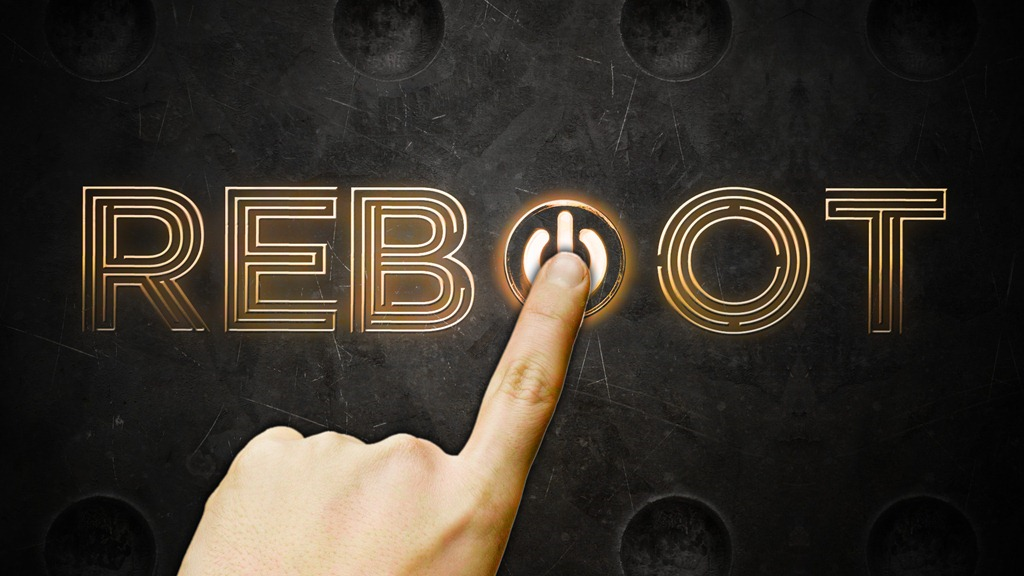 Ruth 1:20
“But she said to them, ‘Do not call me Naomi; call me Mara, for the Almighty has dealt very bitterly with me.”
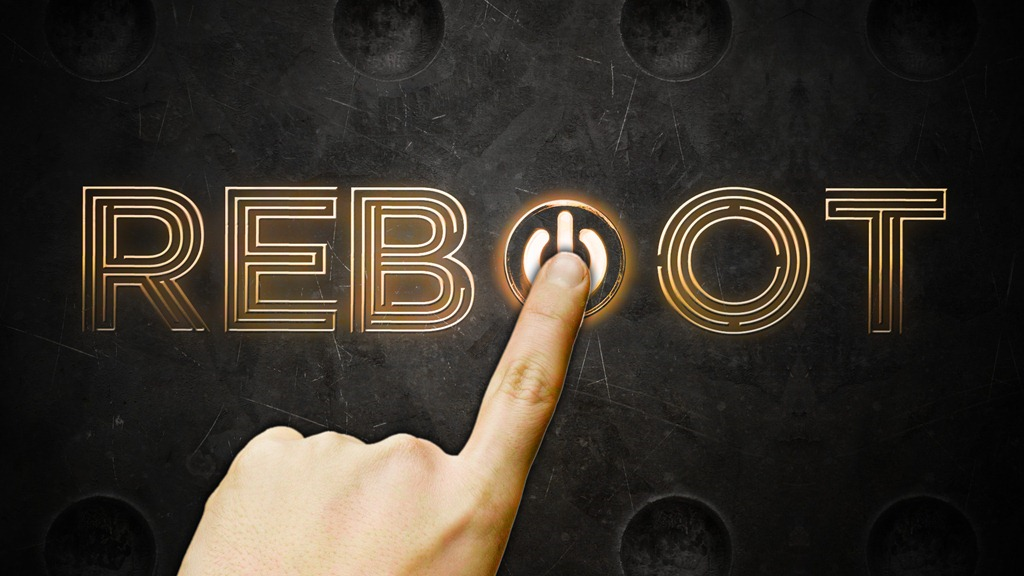 “Naomi”
Means “Pleasant”
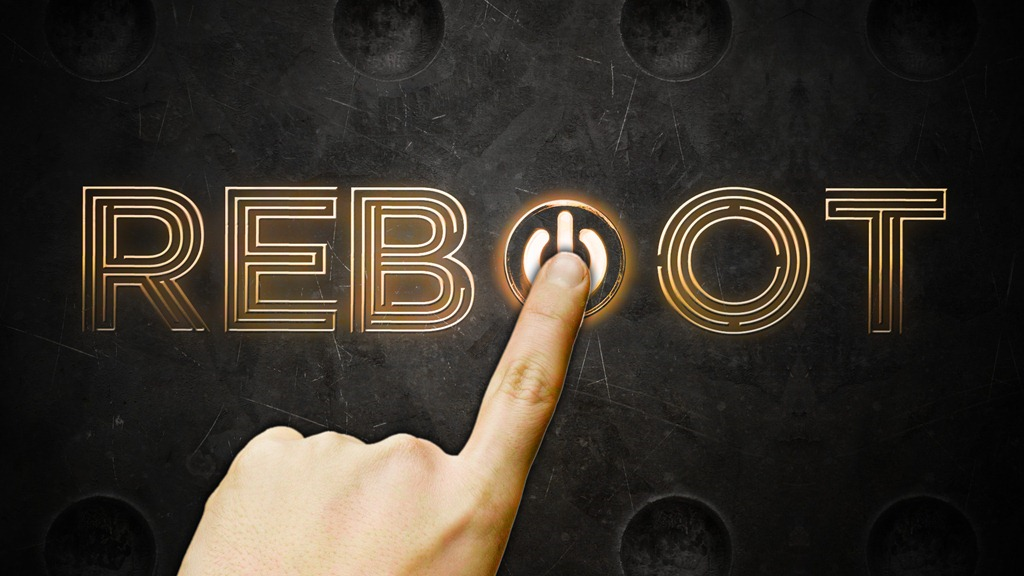 “Mara”
Means “Bitter”
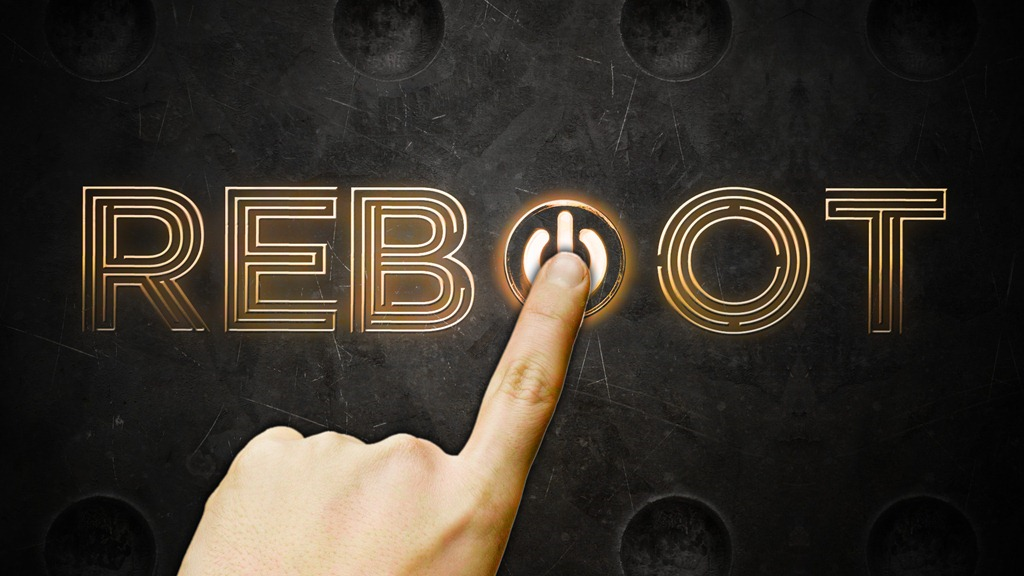 Exodus 15:22
“So Moses brought Israel from the Red Sea; then they went out into the Wilderness of Shur.  And they went three days in the wilderness and found no water.”
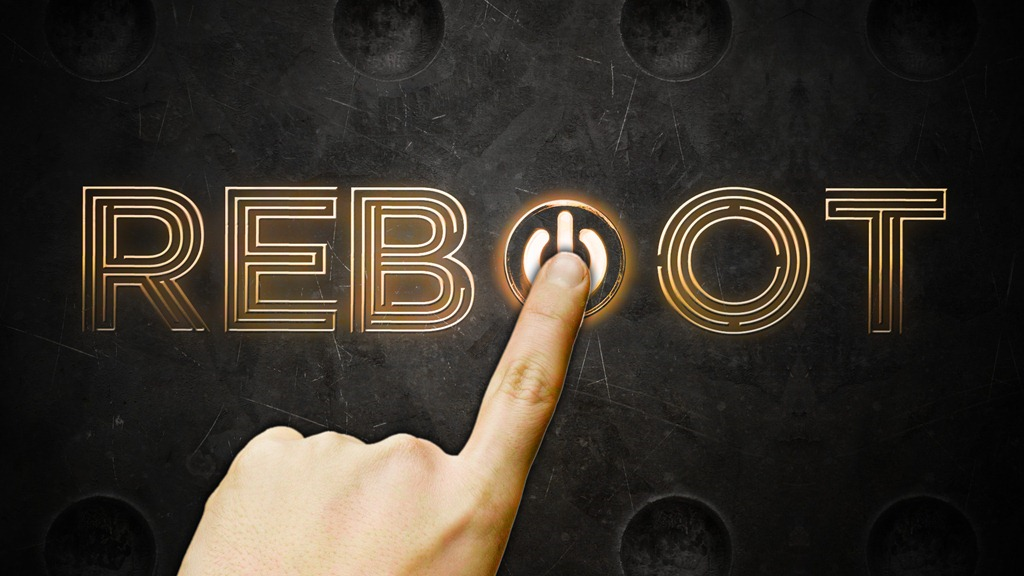 Exodus 15:23
“Now when they came to Marah, they could not drink the waters of Marah, for they were bitter.  Therefore the name of it was called Marah.”
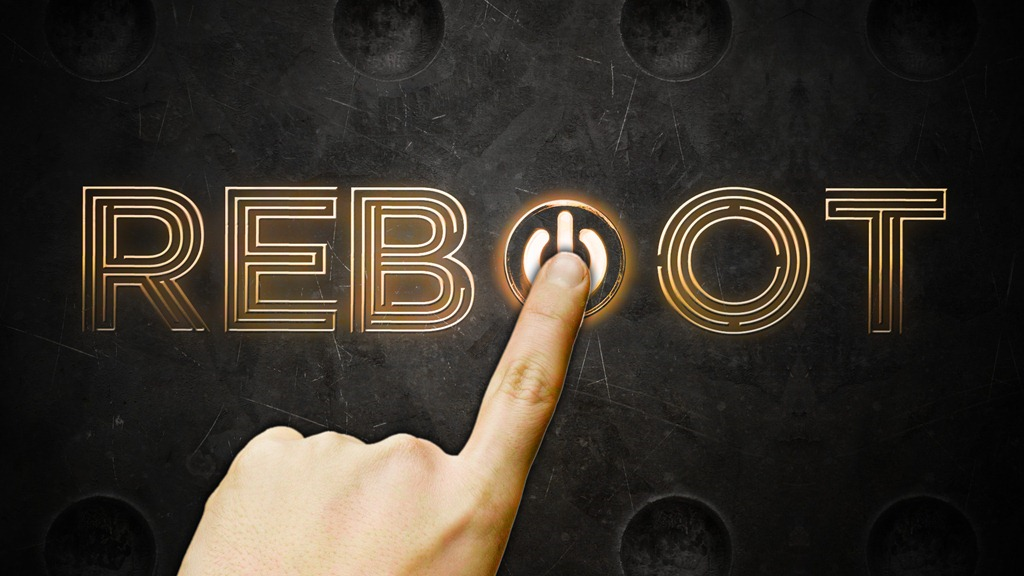 Ruth 1:21
“I went out full, and the Lord has brought me home again empty.  Why do you call me Naomi, since the Lord has testified against me, and the Almighty has afflicted me?’”
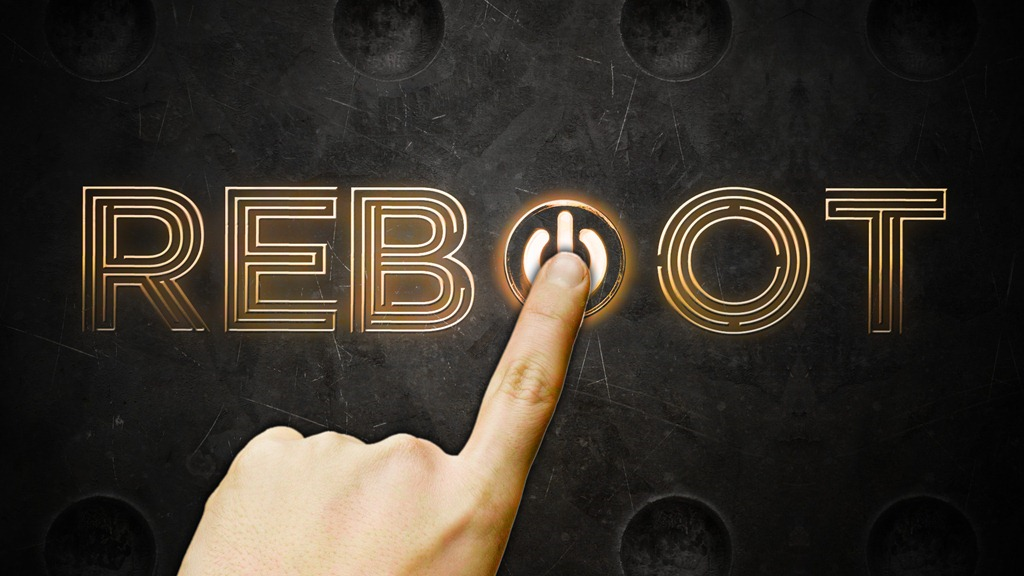 “Almighty has afflicted me”
“Naomi’s thoughts of what she believed that God had done unto her were by no means correct;”
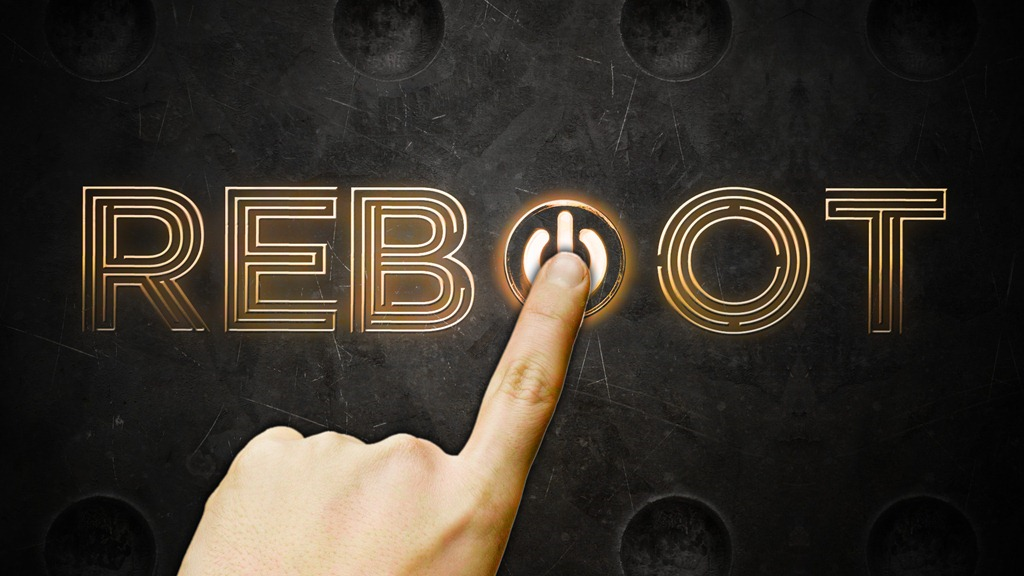 “Almighty has afflicted me”
“She had not yet learned the great lesson that Christ brought to mankind at a later time, namely, that the saints of God frequently suffer,”
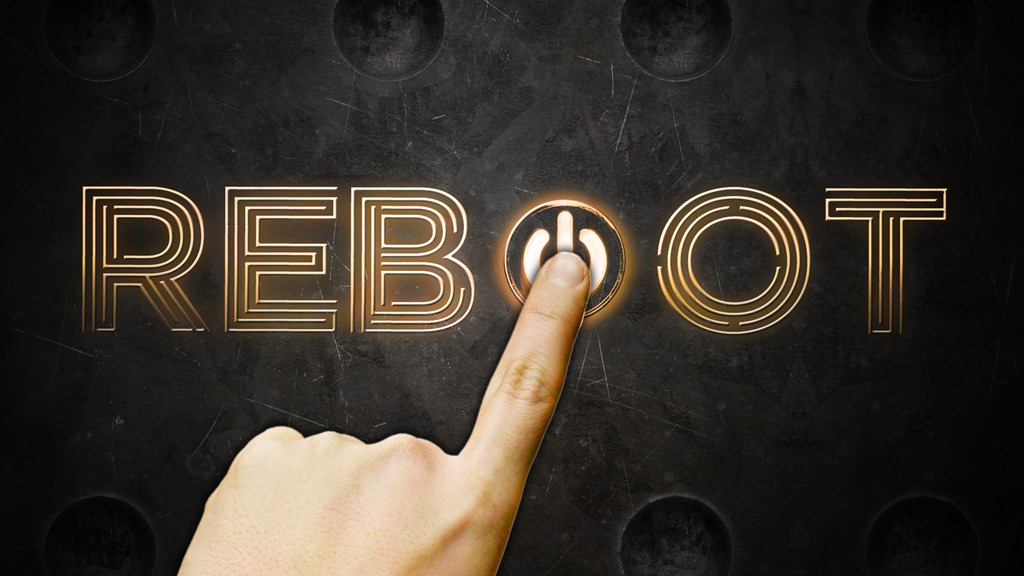